The Use of Mathematics in Construction
Unit 2
BTEC FIRST
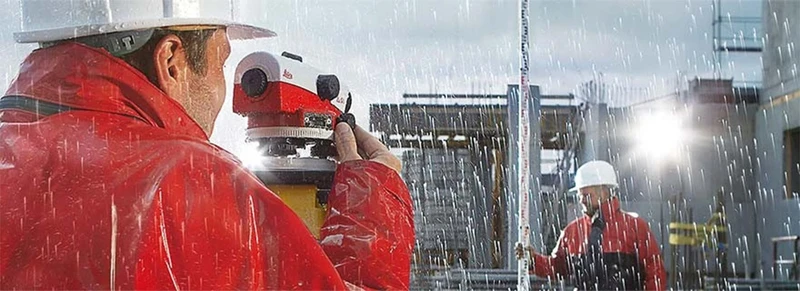 Scenario
You are working as a trainee quantity surveyor for a local construction company who have been commissioned to design and build a house. 
The land is in the form of a trapezium as shown in Figure 1. The footprint of the house to be constructed is 10 m x 8 m. The house will be constructed with a pitched roof.
You will deal with all the matters relating to the project where application of mathematical knowledge is required. This would include calculations of areas and volumes, plotting graphs and using algebraic and graphical methods to solve problems. 
Before construction work starts, you will carry out calculations to ensure that the materials used are of appropriate strength.
Calculations of areas regularly used in building
b = 20mm      h = 25mm       area =
w = 25mm       h = 15mm       area =
a = 15mm       b = 25mm       h = 10mm       area =
Task 1 (a)
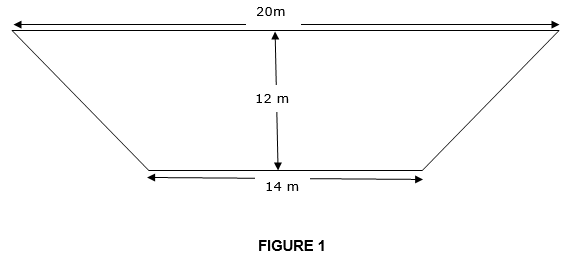 Task 1 (b)
If the topsoil removed is 200 mm thick all over the site, what is the volume of this topsoil?
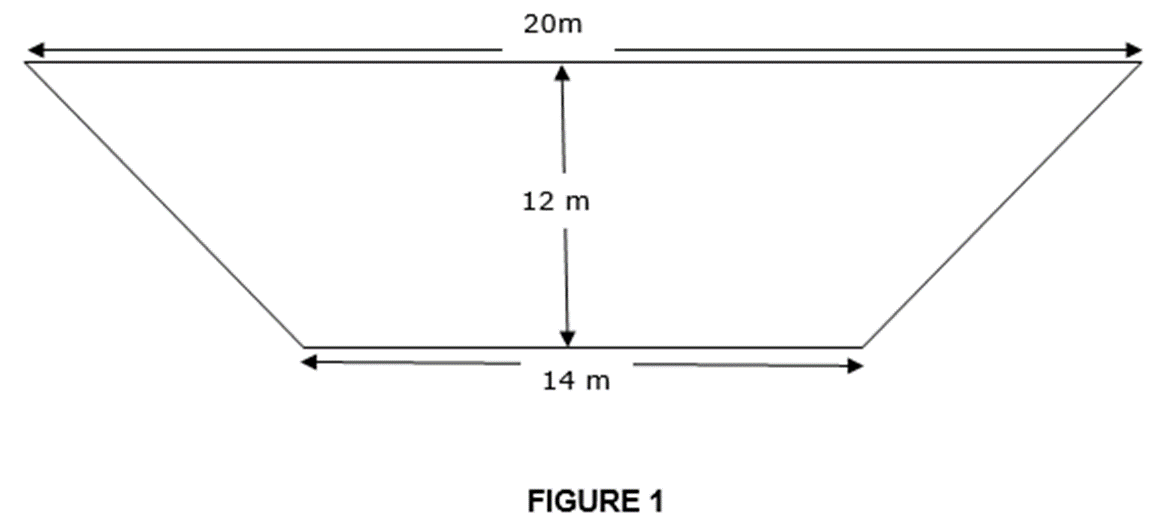 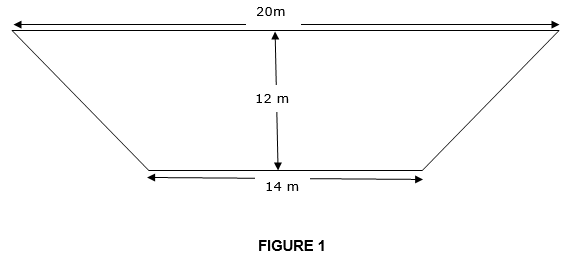 Depth of removal = 200mm

200mm = 20cm = 0.2m

Volume = size of the plot x thickness of top soil
[Speaker Notes: 204m² x 0.2     Volume = 40.8m³ (meter cubed)]
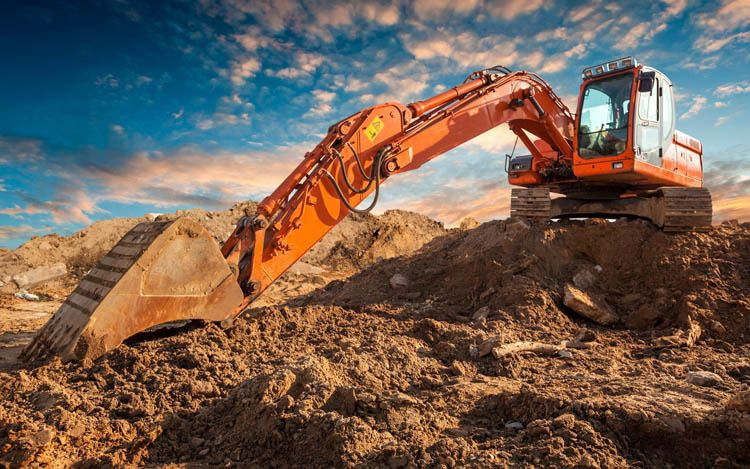 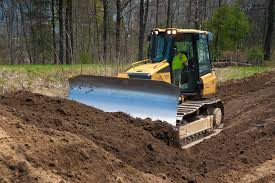 How to Dig the Foundations: How to Build an Extension
https://www.youtube.com/watch?v=2jNNRbbkKYU
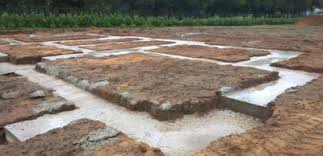 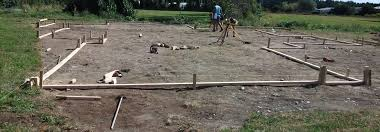 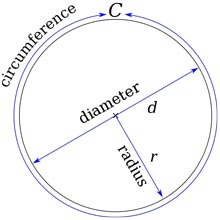 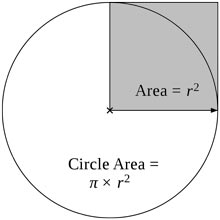 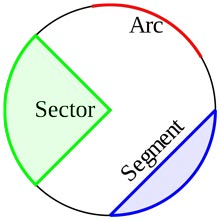 How to calculate the surface area of a tube
[Speaker Notes: Area of top + area of bottom + area of side]
Task 1 (c) (i)
The plot of land is to be fenced using 50 mm diameter hollow posts (no tops and no bottoms) and safety fencing. The pipes will be painted to protect against the weathering agents. The posts are to be placed on concrete pad foundations of 300 mm × 300 mm × 500 mm. 
(i) 	Calculate the surface area required to paint a post of 2.5 m length.
Calculate quantity of concrete required for foundation of one post. 

https://www.safesitefacilities.co.uk/knowledge-base/security-fencing-construction-sites
50mm
(i) How would you calculate the surface area of a post that is 2.5 m long?
2.5m
Length of each post = 2.5m

Diameter of each post is given at 50mm (for this calculation to work we must change all of our given sizes into the same denominations, in this case into metres)

To change 50mm into metres you will have to multiply it by 1000 (there are 1000mm in 1m) or in other words move the point 3 decimal places
The calculation that we are going to use to find the Circumference - C of the post is 2𝝿RxL

So we need to work out the Radius -R, which would be half of the Diameter -𝞥
    Diameter = 0.05m/2 = 0.025m

2𝝿R = 2 x 𝝿 x 0.025 = 0.157m 

Surface area = C x length = 0.157m x 2.5m = 0.393m² ( even it out – 0.39m²)
During Task 1c)i  we have found out that each external surface of each pipe would take 0.39m² of paint to cover it
Would we need to paint the insides?
How much paint would we need to paint 100 pipes?
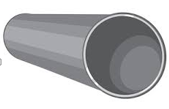 [Speaker Notes: 100 posts = 100 x 0.39m² = 39² of paint.]
Task 1c)ii – Calculate the quantity of concrete required for the foundation of one post in m².
300mm
300mm
500mm
[Speaker Notes: 0.5m x 0.3m x 0.3m = 0.045m³]
Task 1 (d)
Earthworks are to be carried out before construction work could start. You have received quotations from two plant companies A and B. Company A uses a plant that will require 12 hours to complete the job while company B’s plant could do it in 7 hours. Applying your knowledge of mathematics, calculate the time required to complete earthworks if your manager decides to employ both companies
A
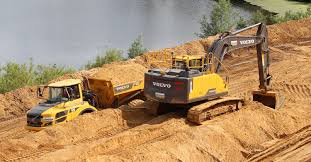 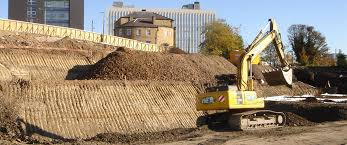 B
[Speaker Notes: Ask class how they would tackle this task? Key is to find a common denominator.]
Task 1 (e)
Using details in Figure 1 and 2, calculate:
(i)	area of the roof required for tiling
Information from Scenario/Slide 2
The land is in the form of a trapezium. The footprint of the house to be constructed is 10 m x 8 m. The house will be constructed with a pitched roof.
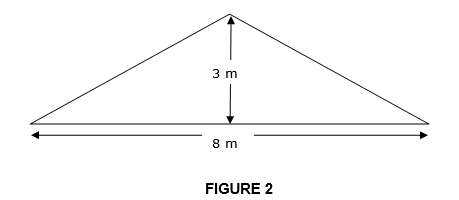 This picture shows the dimensions previously provided.
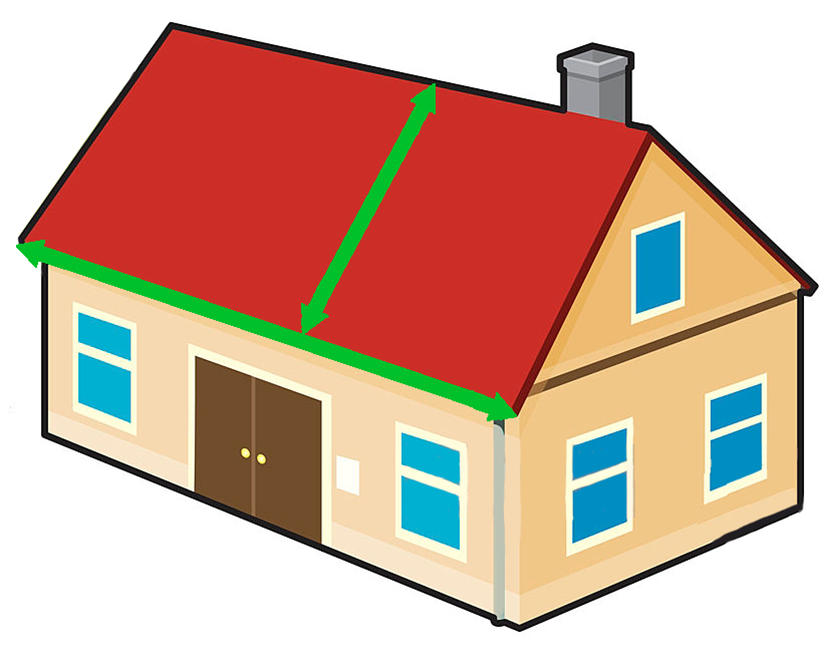 Task 1 e) asks us to work out the surface area of the roof.
What would you do to work out this area?
?
33m
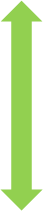 10m
8m
Think of the gable end as being made up of two triangles to help us find the hypotenuse C
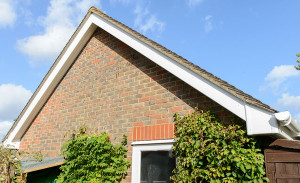 C the hypotenuse = ?
A = 3m
B=4m
Roof span = 8m
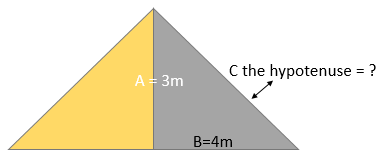 The area of the roof to be tiled = 

10m x 5m x 2 surfaces = 100m²
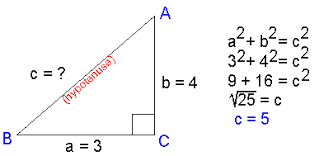 [Speaker Notes: Talk about 3:4:5 triangles.]
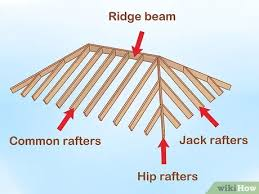 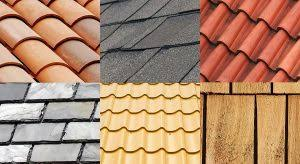 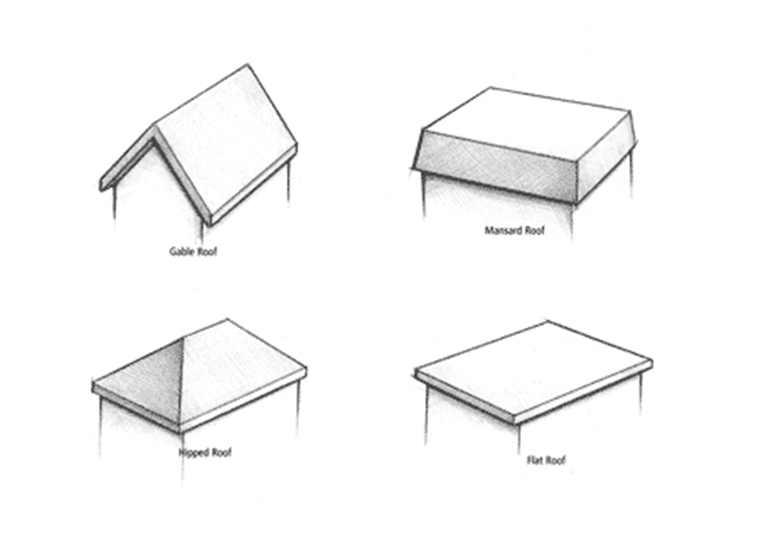 https://www.youtube.com/watch?v=n0CrtpuWL4w
Task 1 e) ii  What is the pitch of the roof (the angle the slope makes)?
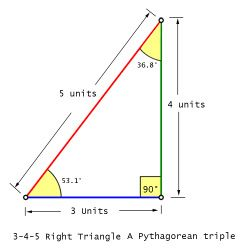 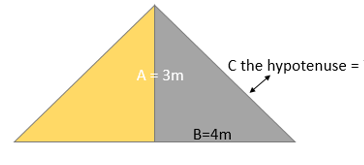 Task 1 (f) – you will be given graph paper and your tutor will explain how to set out and plot your graph.
You have asked the materials’ suppliers to test the materials and provide the data so that you could check their suitability. One of the suppliers has provided you with the following data:


Plot a graph of this data by taking Strain along the X-axis and Stress along the Y-axis. Work out the gradient of this graph (E) and check whether the data and result obey Hooke’s law
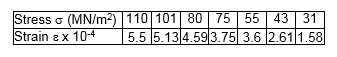 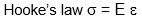 Hooke’s Law
Hooke’s law is about the relationship between a force and the distance it is displaced.
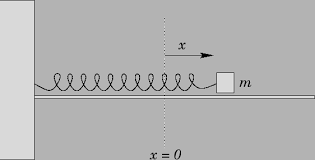 Y axis
X axis
Forces may change the shape of an object. ... When an object, such as a spring, is stretched, the increased length is called its extension. Hooke's law: The extension of a spring is directly proportional to the force applied, provided that the limit of proportionality is not exceeded.
https://www.bbc.co.uk/bitesize/guides/z4fmkmn/revision/3#:~:text=Forces%20may%20change%20the%20shape%20of%20an%20object.&text=When%20an%20object%2C%20such%20as,of%20proportionality%20is%20not%20exceeded.